Кызылординская область
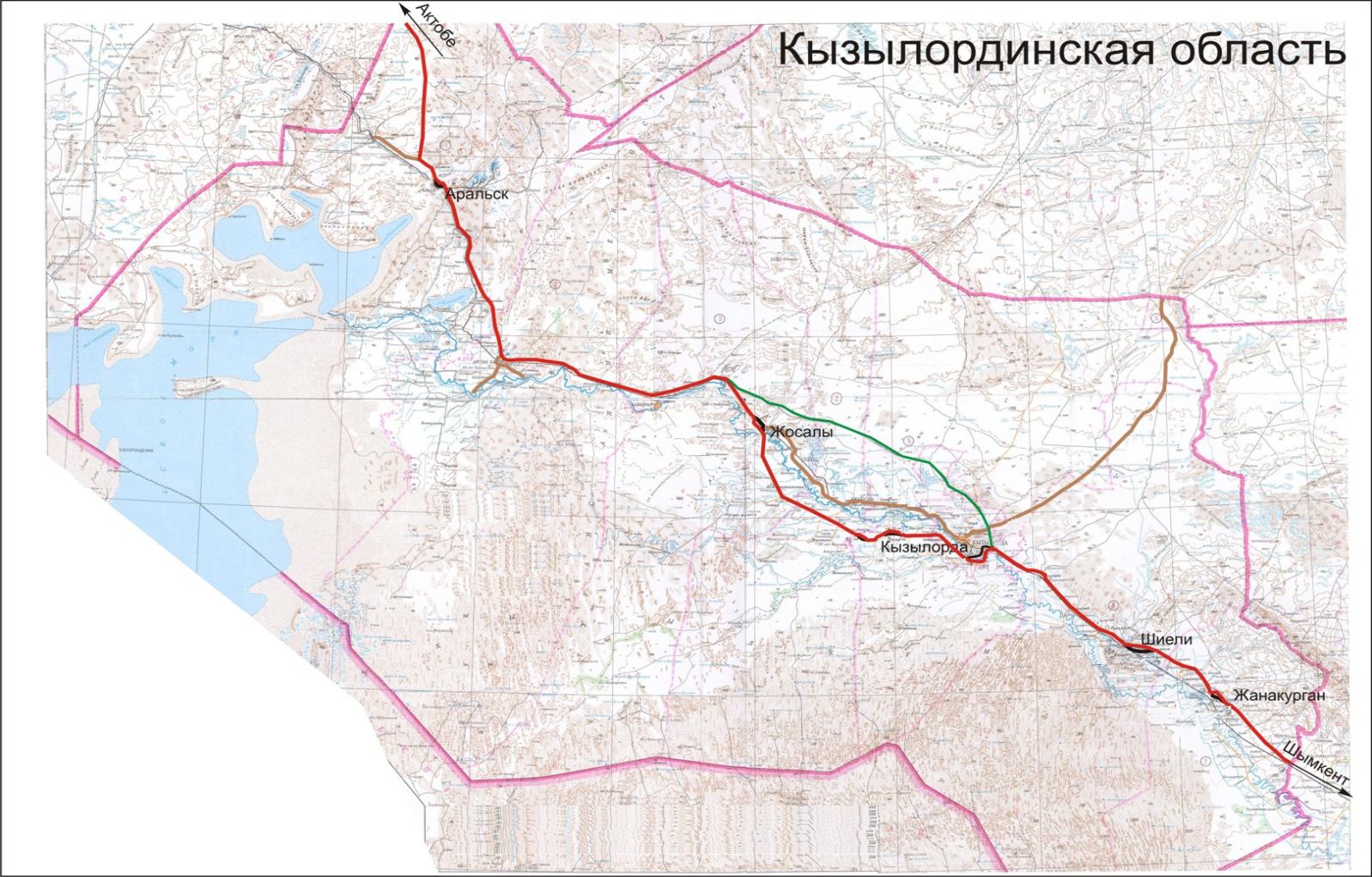 Условные обозначения
 Планируется открыть движение в 2013 г.
 - Планируется открыть движение в 2014 г.
АО «Салини» 5 лотов 
(Италия)
«Евраскон»  2 лота 
(Азербайджан)
«СП Аккорд Окан»  2 лота 
(Азербайджан/Турция)
АО«Тодини»  4 лота 
(Италия)
1